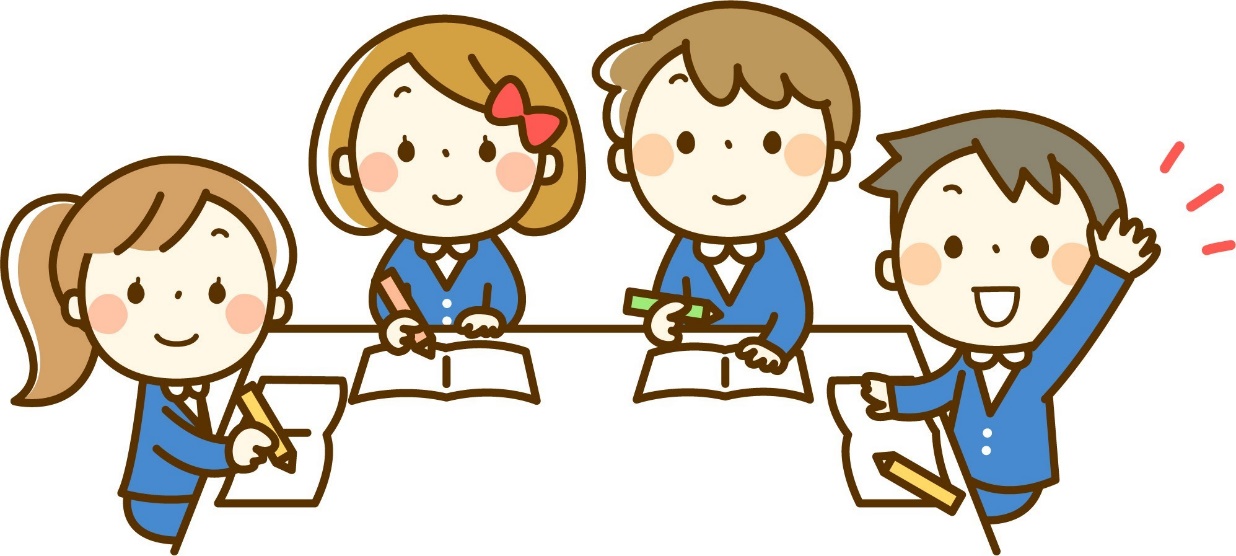 Ôn bài cũ
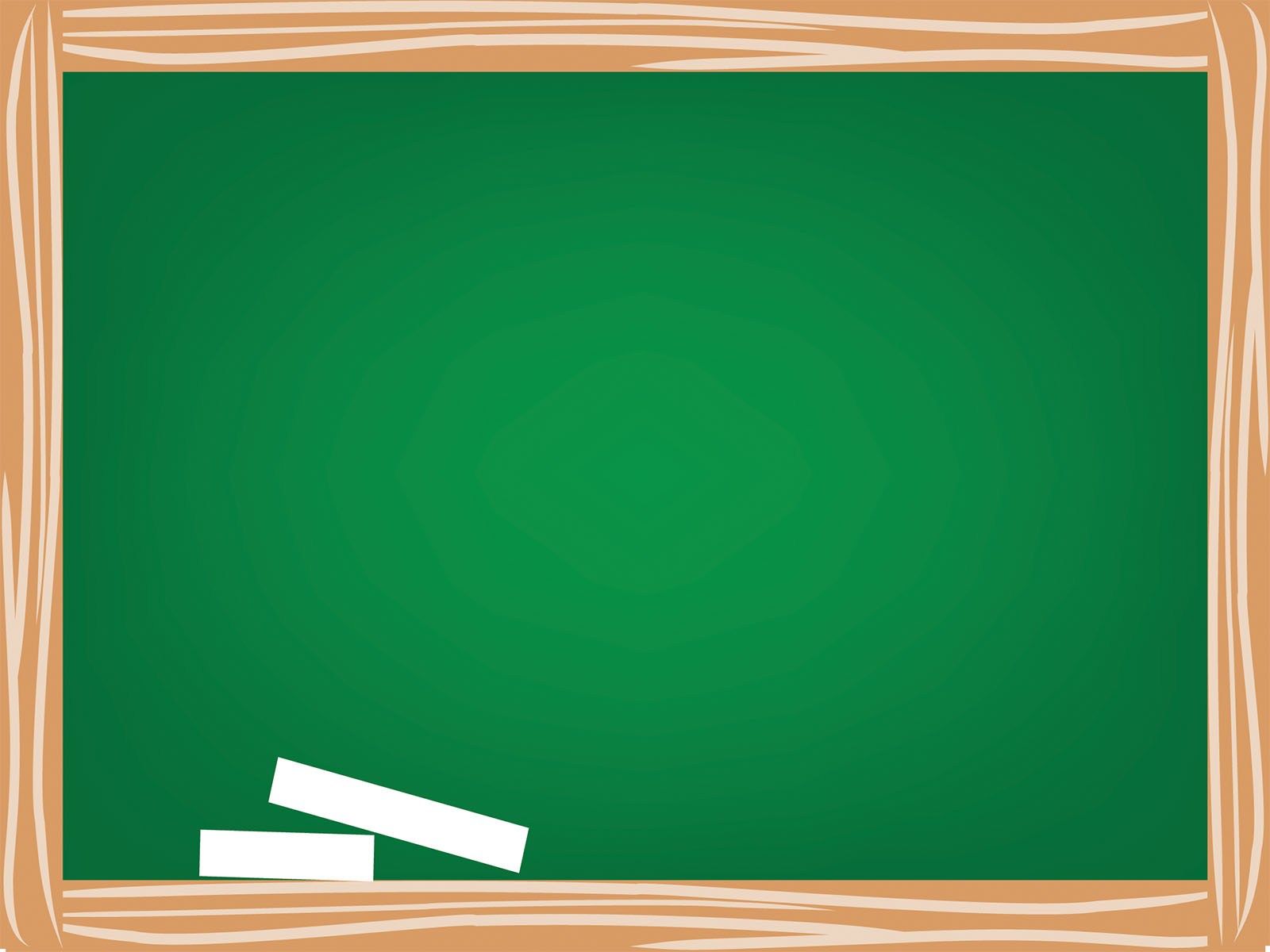 ac
ât
ưc
at
hấp tấp
bãi cát
hạt lạc
đôi mắt
cao chót vót
quả gấc
1
Đọc
Gaø meï daãn ñaøn con ñi aên. Choác choác, tìm thaáy moài, gaø meï “tuïc… tuïc…” goïi con. Ñaøn gaø con chaïy laïi, chen chuùc nhau aên roài ruùc vaøo beân meï. Gaø meï uû aám cho caùc con.
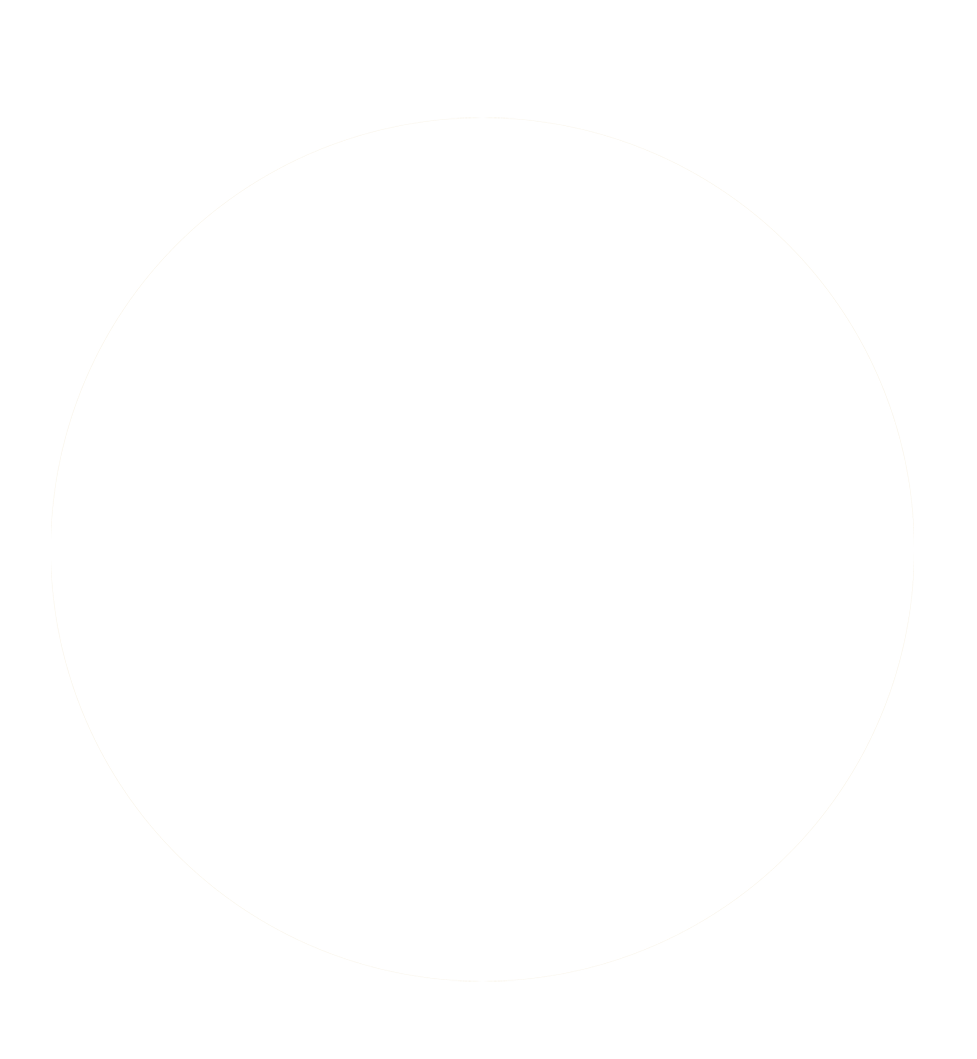 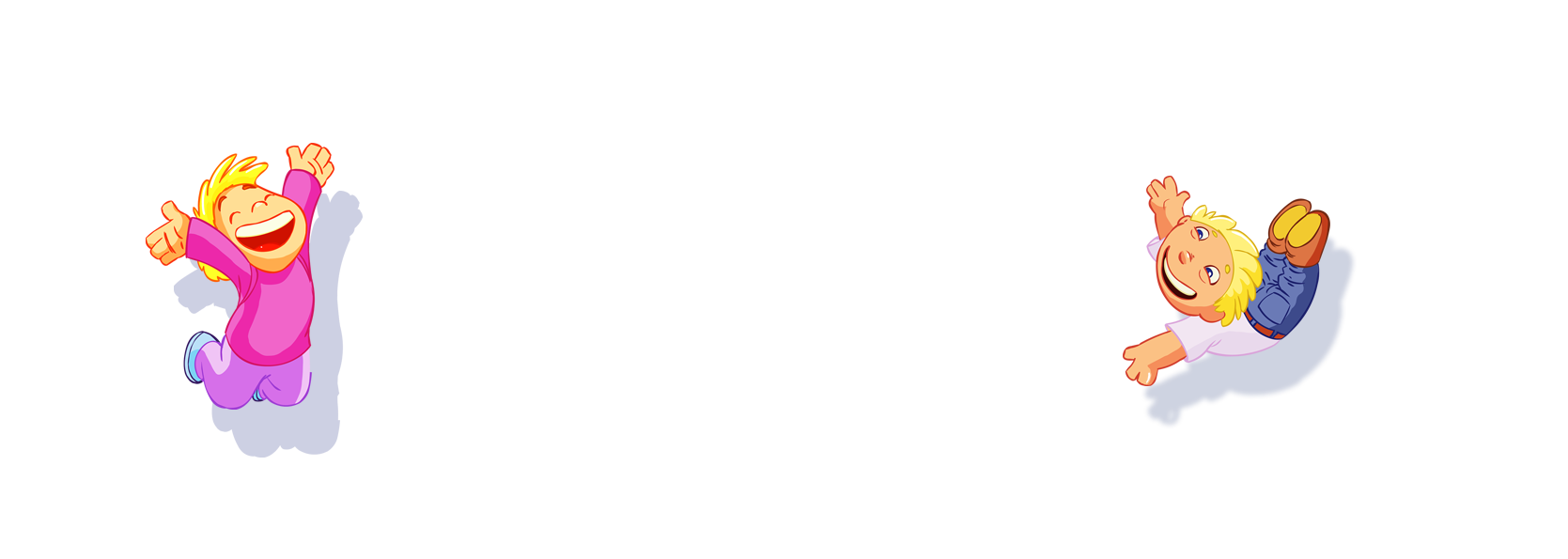 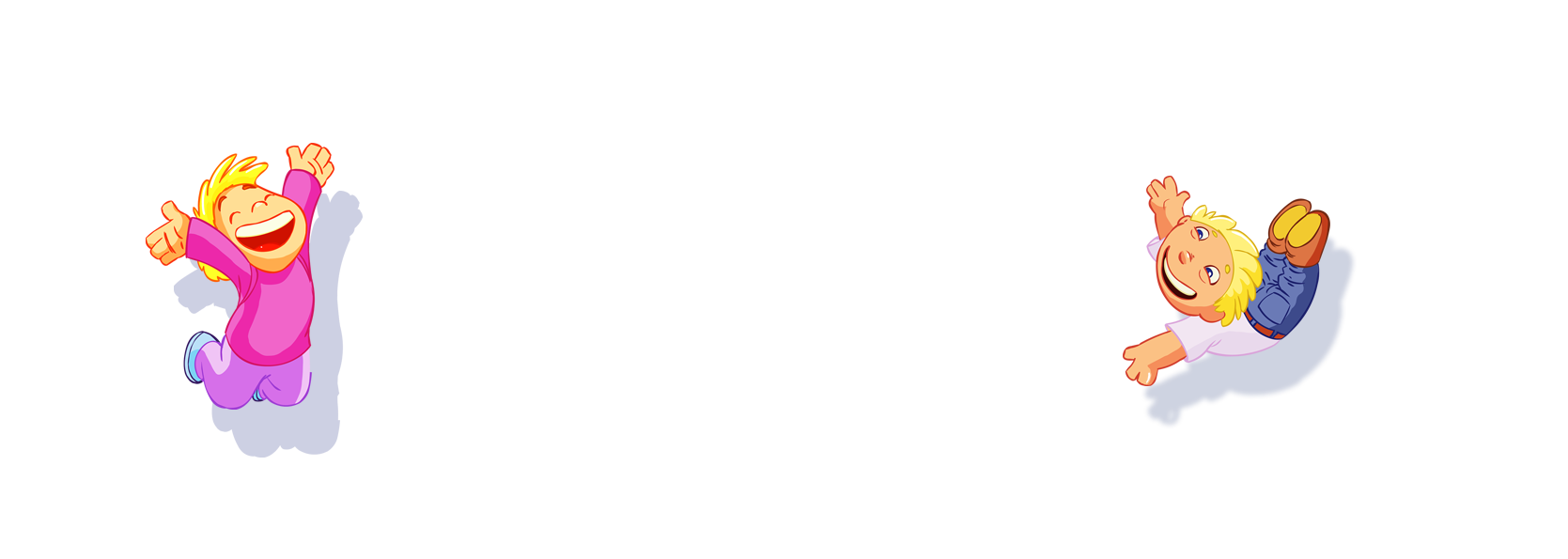 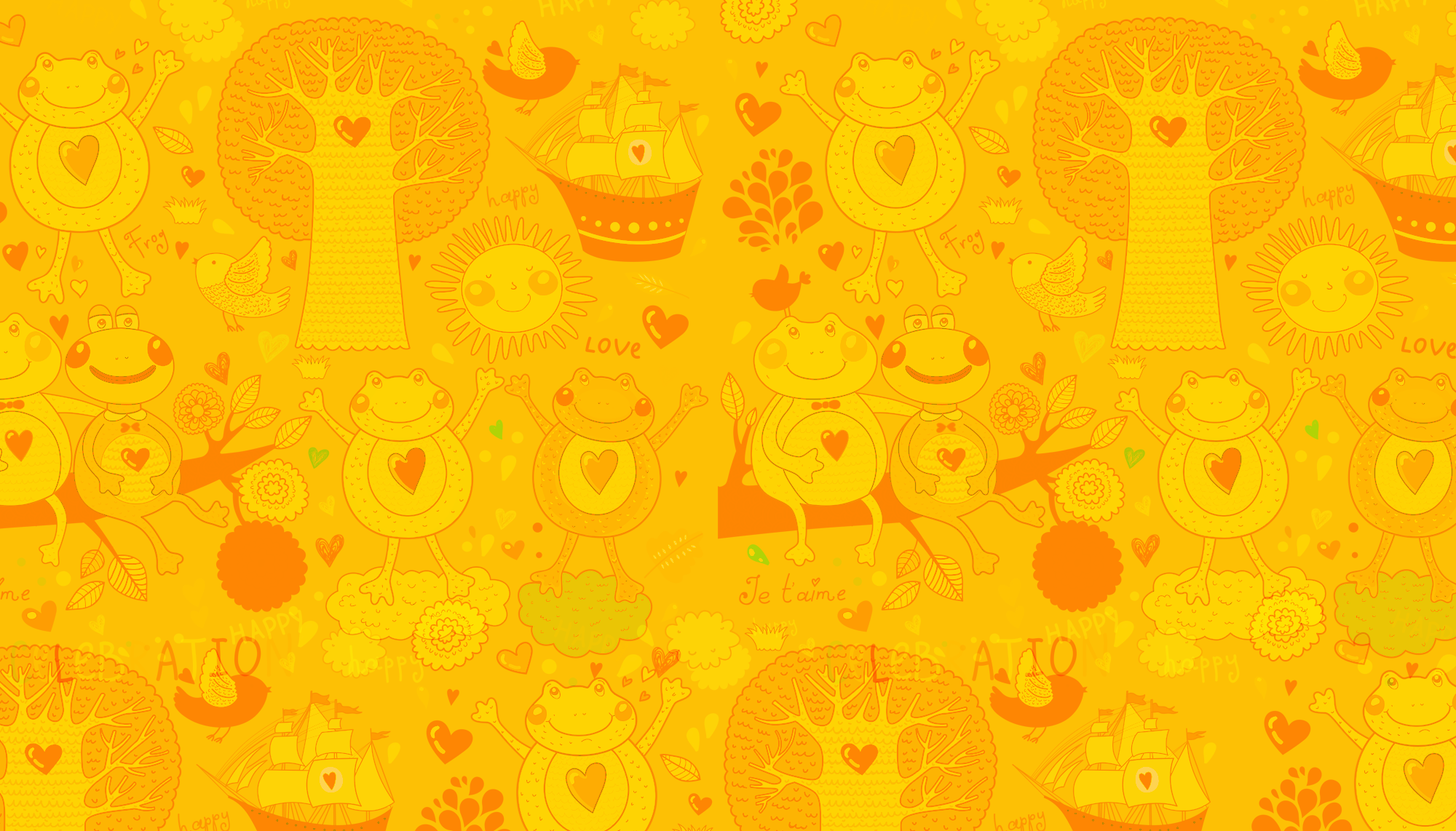 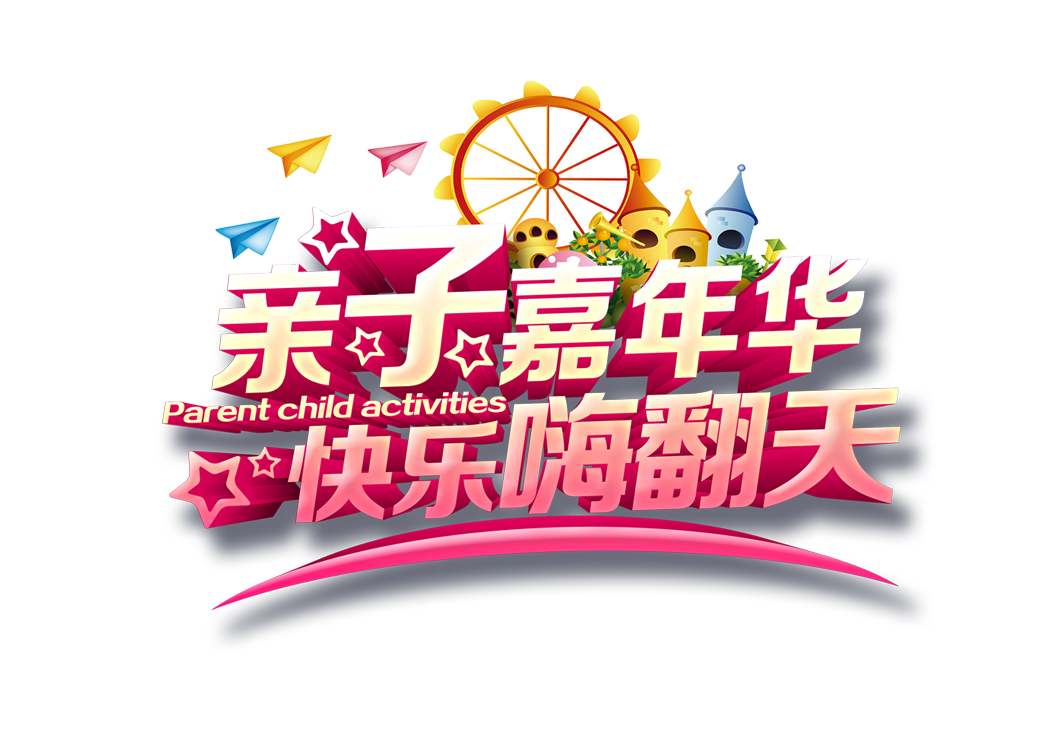 CHÀO MỪNG CÁC CON ĐẾN VỚI TIẾT
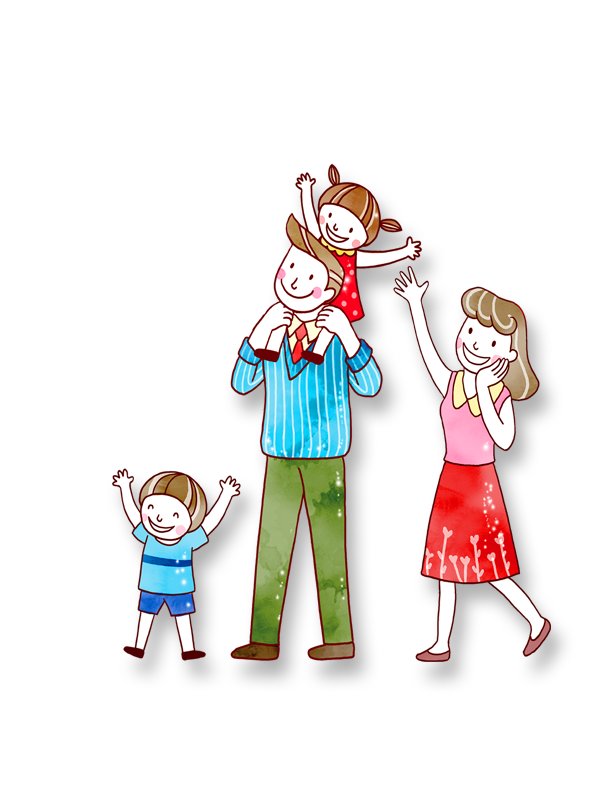 TIẾNG VIỆT
Bài 51: et  êt  it
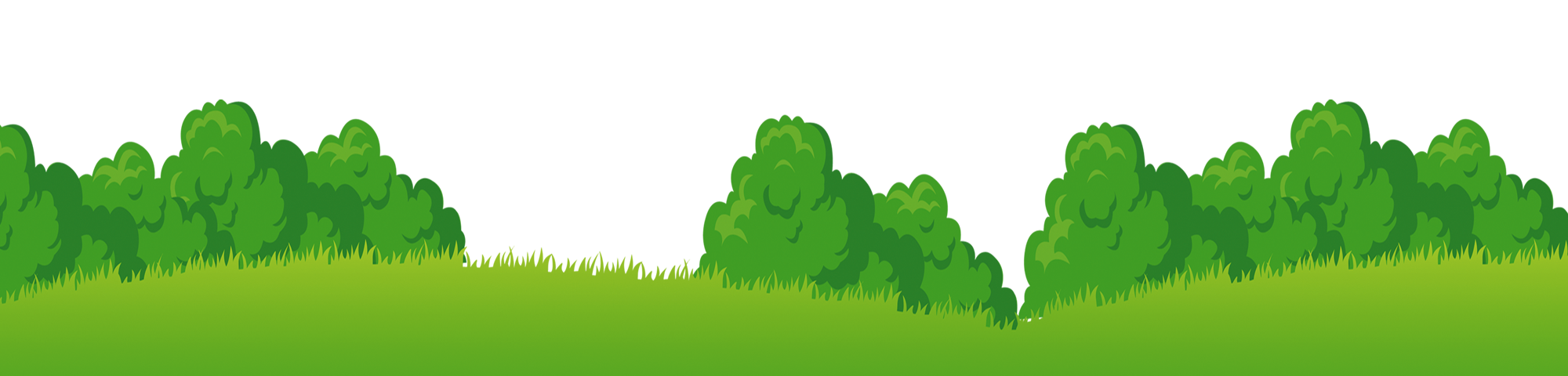 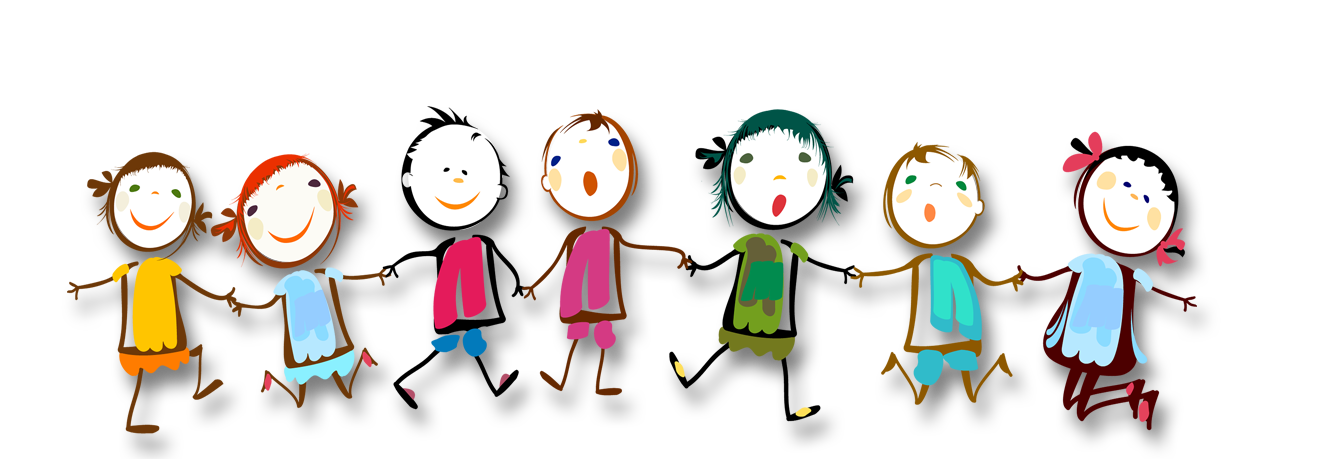 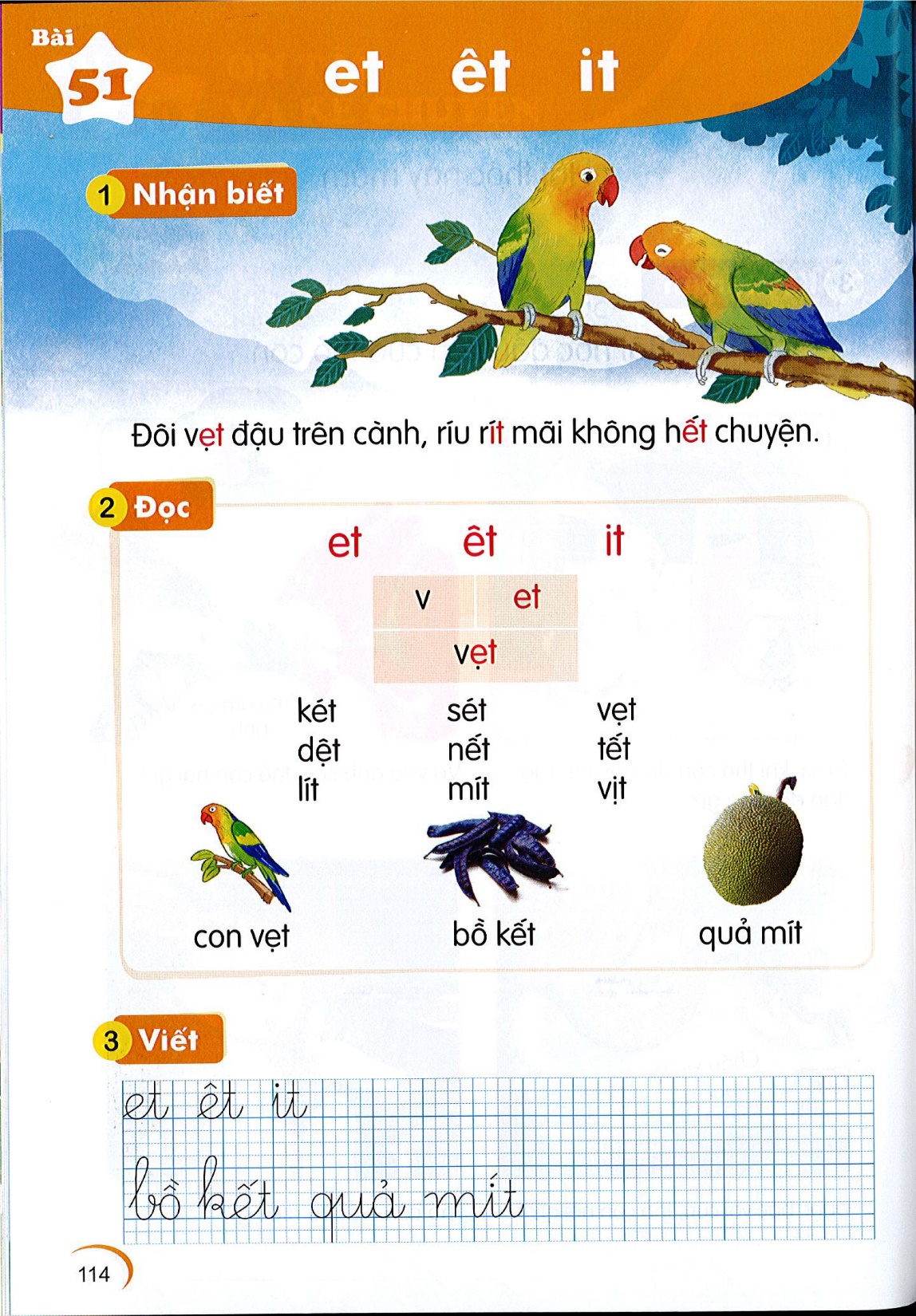 1
Nhận biết
it
Đôi vẹt ríu rít mãi không hết chuyện.
et
êt
2
Đọc
t
it
êt
t
t
et
2
Đọc
et
v
et
vẹt
Mình cùng thi tài!
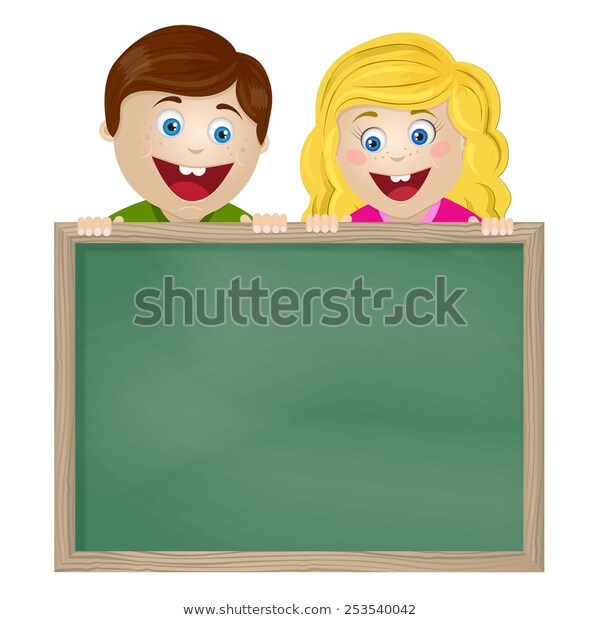 Taïo tieáng môùi coù vaàn et, êt, it
Mình cùng thi tài!
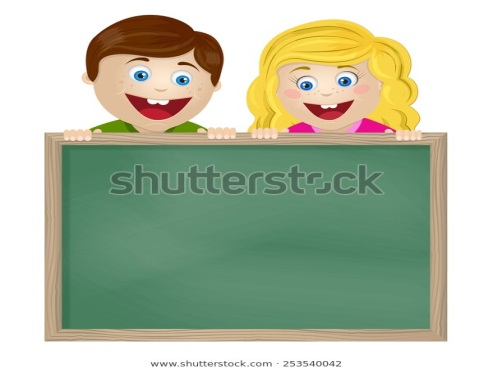 Taïo tieáng môùi coù vaàn et, êt, it
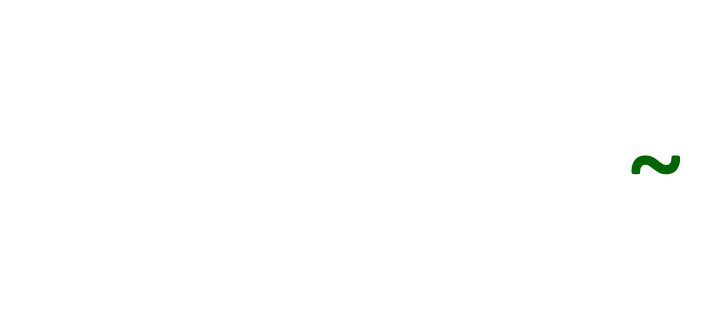 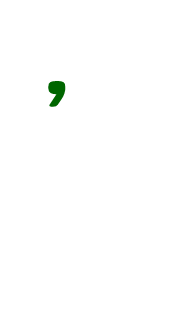 vịt
v
vịt
M:
it
2
Đọc
sét
vẹt
két
nết
tết
dệt
nết
mít
vịt
lít
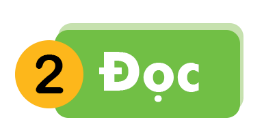 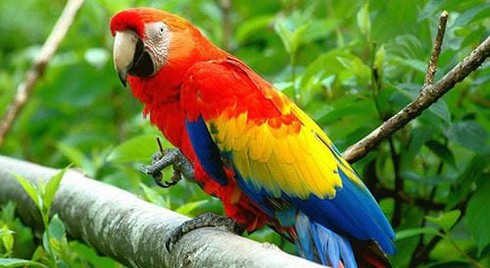 vẹt
con
et
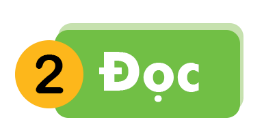 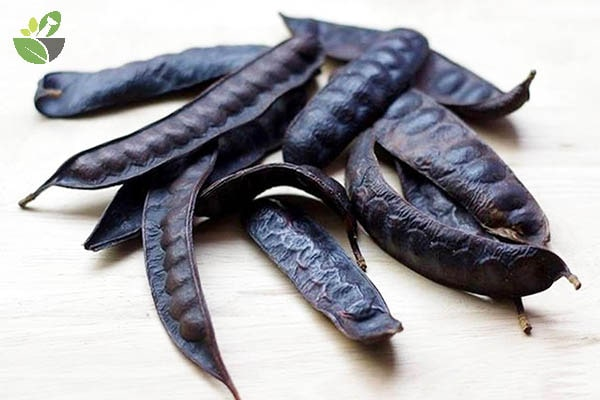 bồ kết
êt
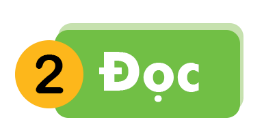 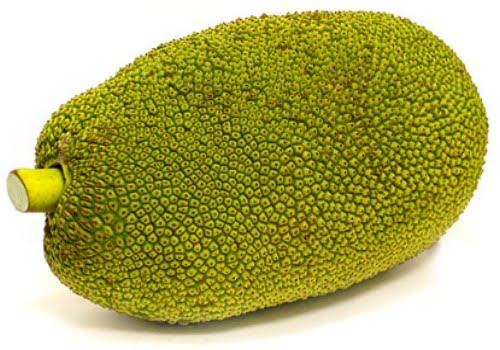 quả mít
it
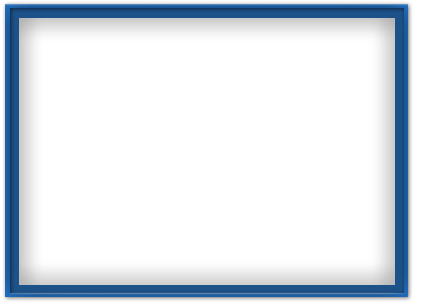 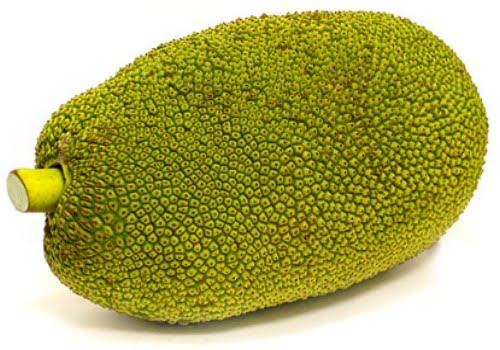 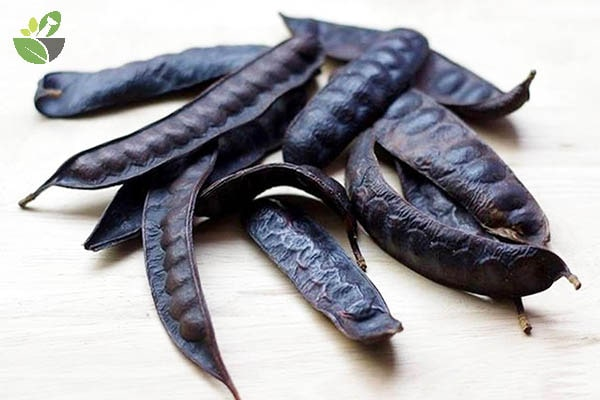 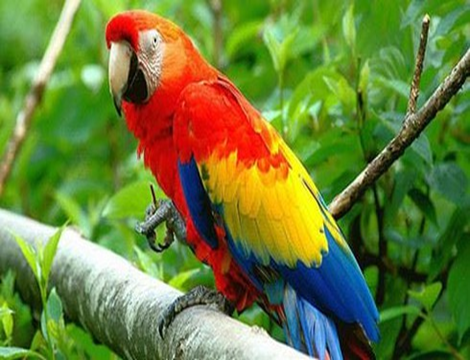 con vẹt
quả mít
bồ kết
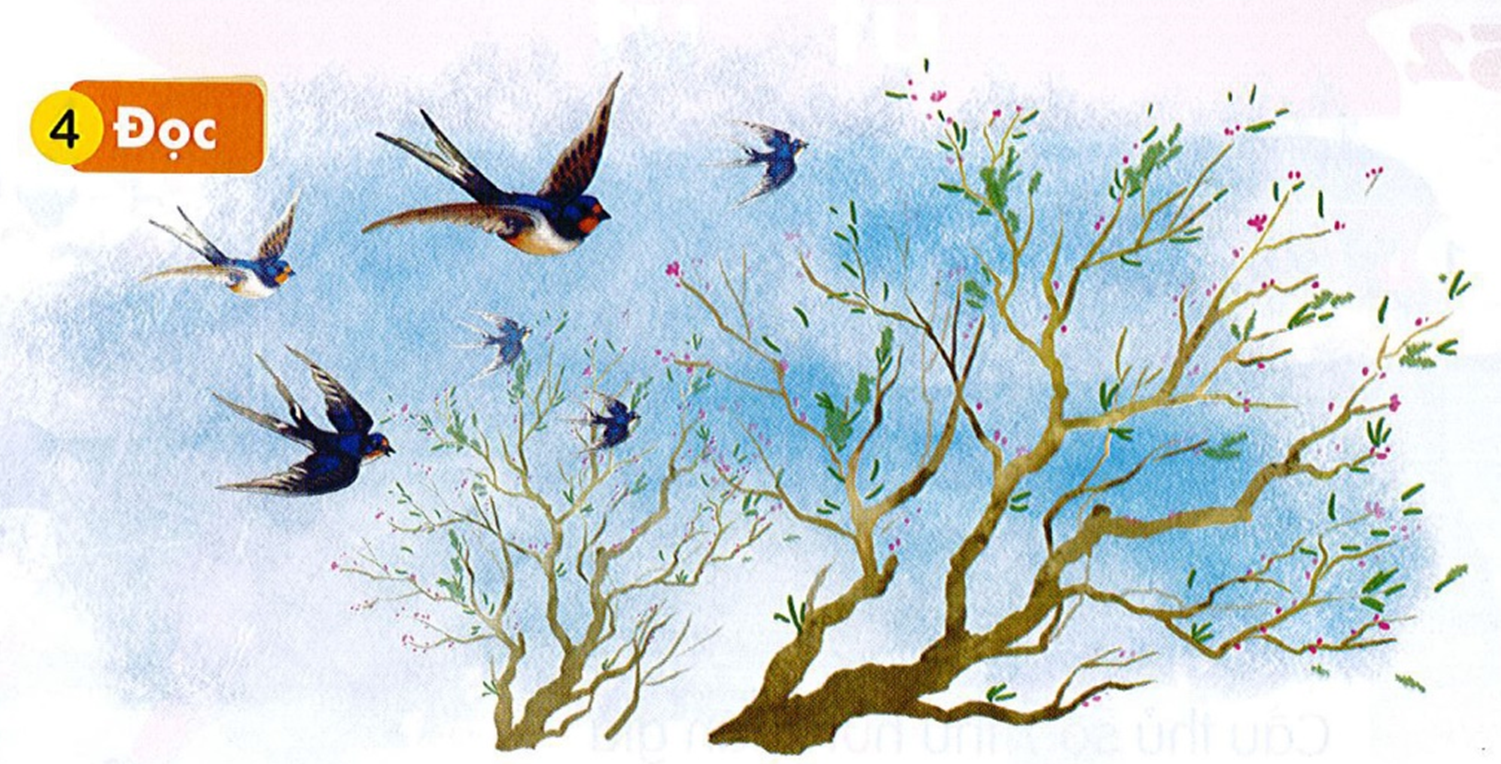 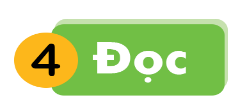 Tết đến thật gần. Cái rét vẫn đậm. Mấy cây đào đã chi chít lộc non. Vài nụ tròn đỏ thắm vừa hé nở. Rồi trời ấm dần, đàn én nhỏ lại ríu rít bay về, náo nức đón chào năm mới.
[Speaker Notes: Chưa có hiệu ứng]
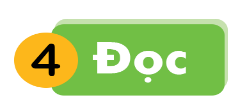 Tết đến thật gần. Cái rét vẫn đậm. Mấy cây đào đã chi chít lộc non. Vài nụ tròn đỏ thắm vừa hé nở. Rồi trời ấm dần, đàn én nhỏ lại ríu rít bay về, náo nức đón chào năm mới.
[Speaker Notes: Chưa có hiệu ứng]
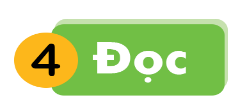 2
Tết đến thật gần. Cái rét vẫn đậm.  Mấy cây đào đã chi chít lộc non. Vài nụ tròn đỏ thắm vừa hé nở.   Rồi trời ấm dần, đàn én nhỏ lại ríu rít bay về, náo nức đón chào năm mới.
1
3
4
5
[Speaker Notes: Chưa có hiệu ứng]
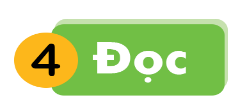 Tết đến thật gần.
[Speaker Notes: Chưa có hiệu ứng]
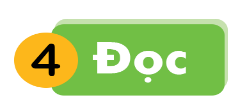 Tết đến thật gần. Cái rét vẫn đậm.
[Speaker Notes: Chưa có hiệu ứng]
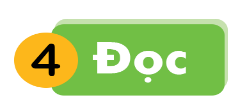 Tết đến thật gần. Cái rét vẫn đậm. Mấy cây đào đã chi chít lộc non.
[Speaker Notes: Chưa có hiệu ứng]
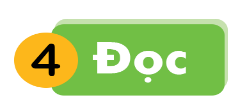 Tết đến thật gần. Cái rét vẫn đậm. Mấy cây đào đã chi chít lộc non. Vài nụ tròn đỏ thắm vừa hé nở.
[Speaker Notes: Chưa có hiệu ứng]
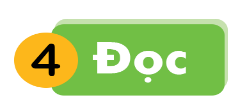 Tết đến thật gần. Cái rét vẫn đậm. Mấy cây đào đã chi chít lộc non. Vài nụ tròn đỏ thắm vừa hé nở.  Rồi trời ấm dần, đàn én nhỏ lại ríu rít bay về, náo nức đón chào năm mới.
[Speaker Notes: Chưa có hiệu ứng]
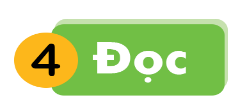 Tết đến thật gần. Cái rét vẫn đậm. Mấy cây đào đã chi chít lộc non. Vài nụ tròn đỏ thắm vừa hé nở. Rồi trời ấm dần, đàn én nhỏ lại ríu rít bay về, náo nức đón chào năm mới.
[Speaker Notes: Chưa có hiệu ứng]
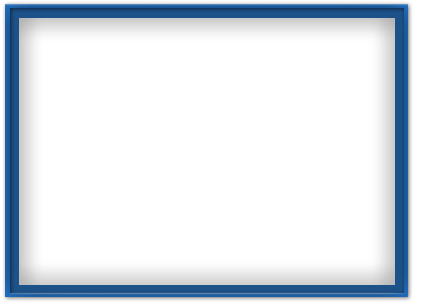 et
êt
it
cột
ngọt
cột
vót
vợt
vợt
thớt
tốt
quả ớt
quả nhót
lá lốt
Tết đến thật gần. Cái rét vẫn đậm. Mấy cây đào đã chi chít lộc non. Vài nụ tròn đỏ thắm vừa hé nở. Rồi trời ấm dần, đàn én nhỏ lại ríu rít bay về, náo nức đón chào năm mới.
[Speaker Notes: Chưa có hiệu ứng]
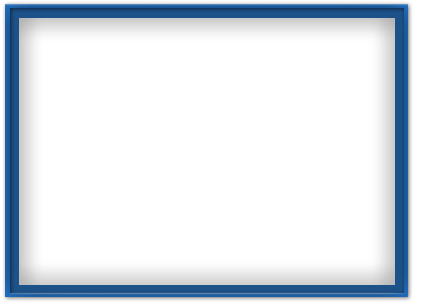 Thời tiết
5
Nói
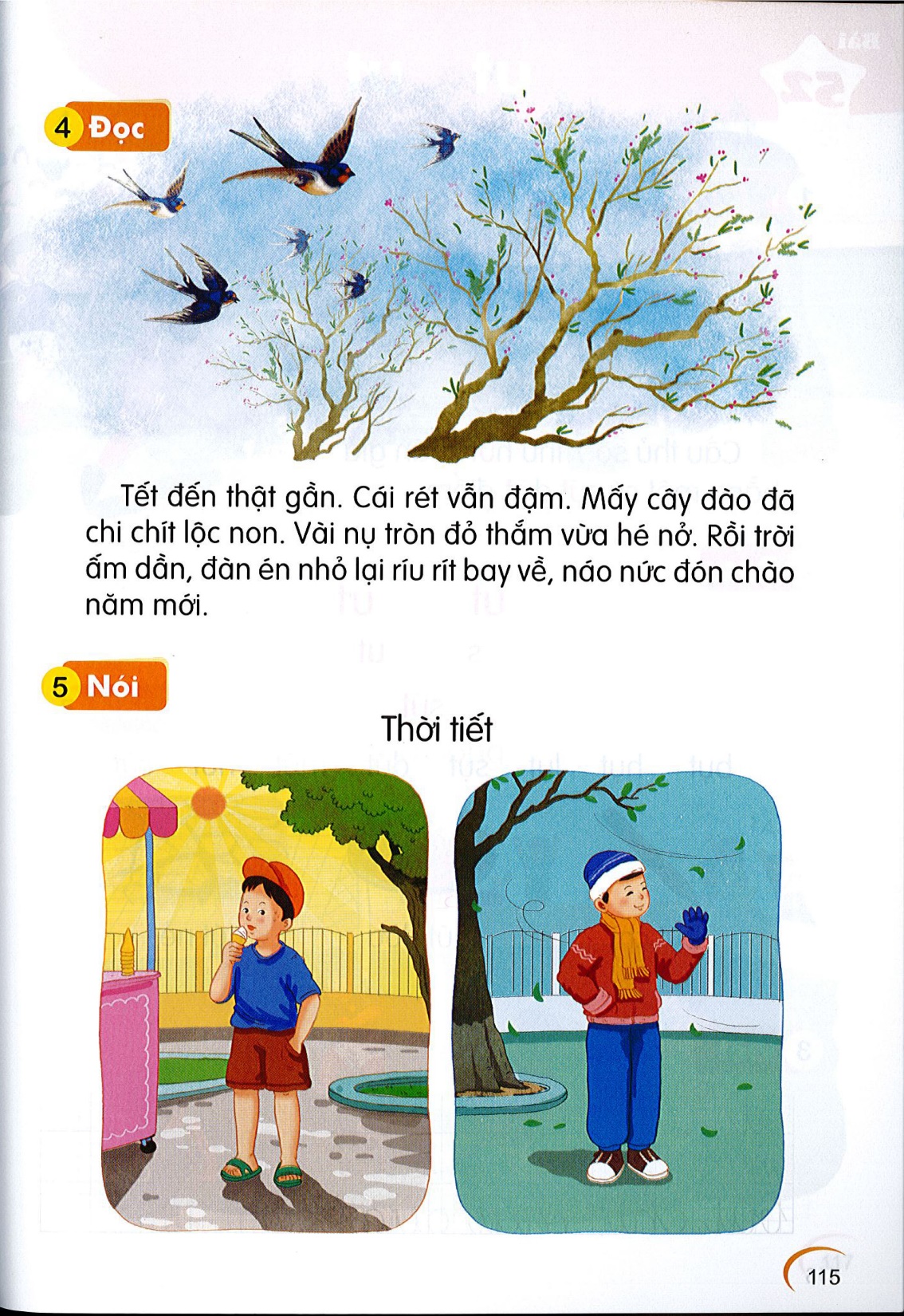 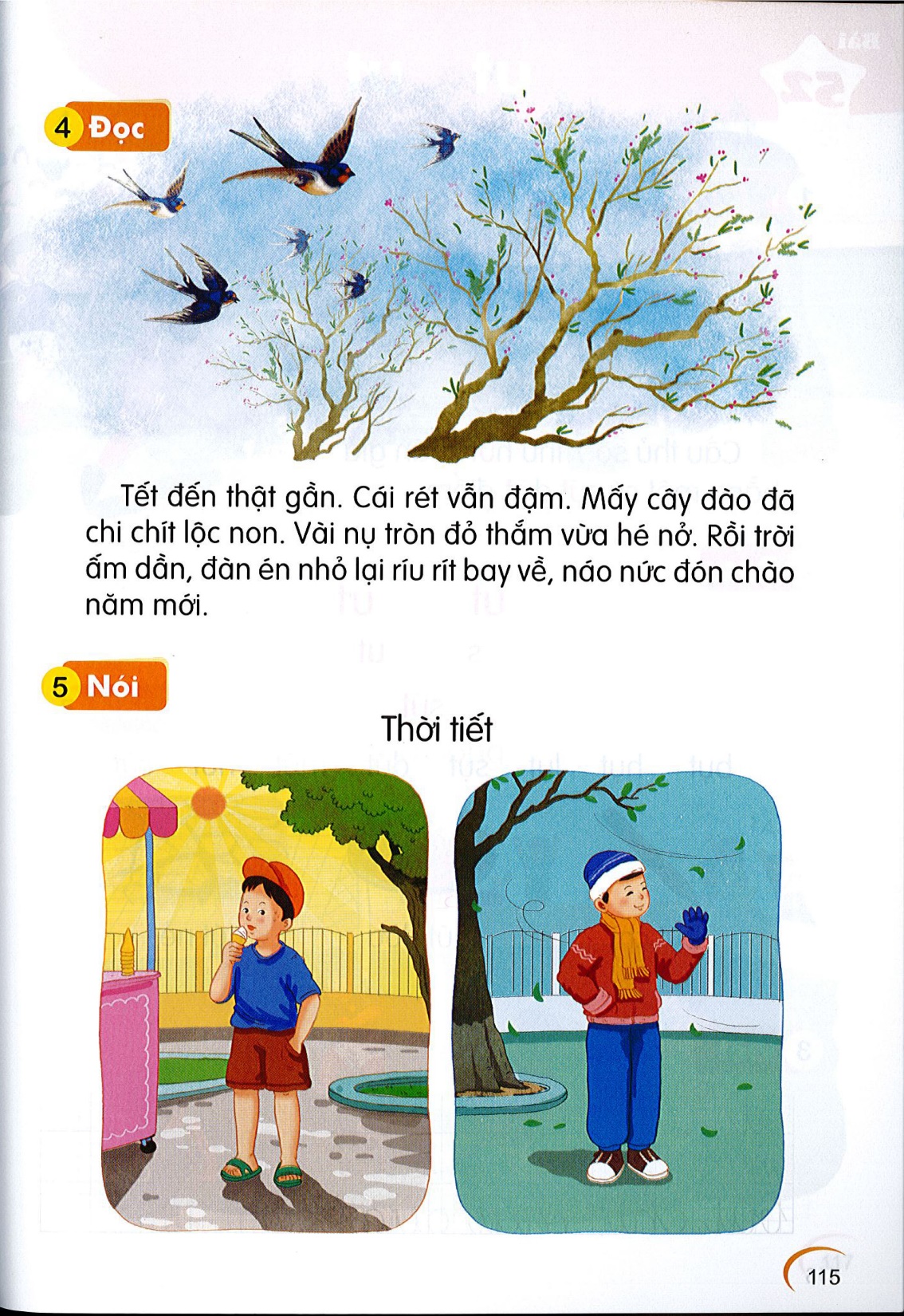 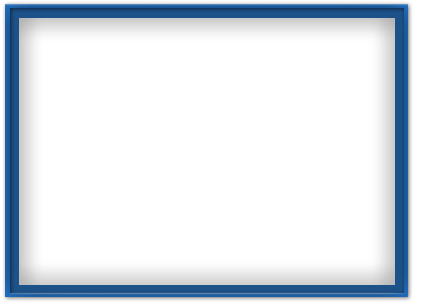 Viết vở
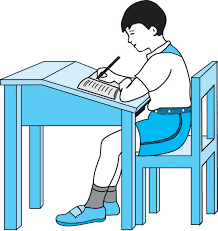 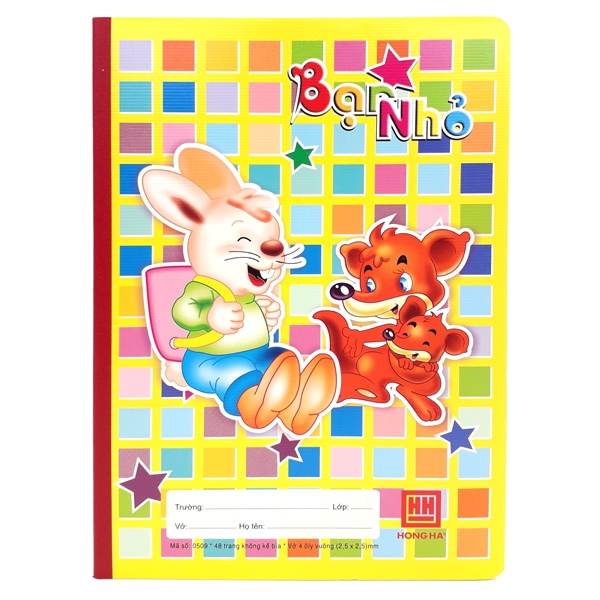 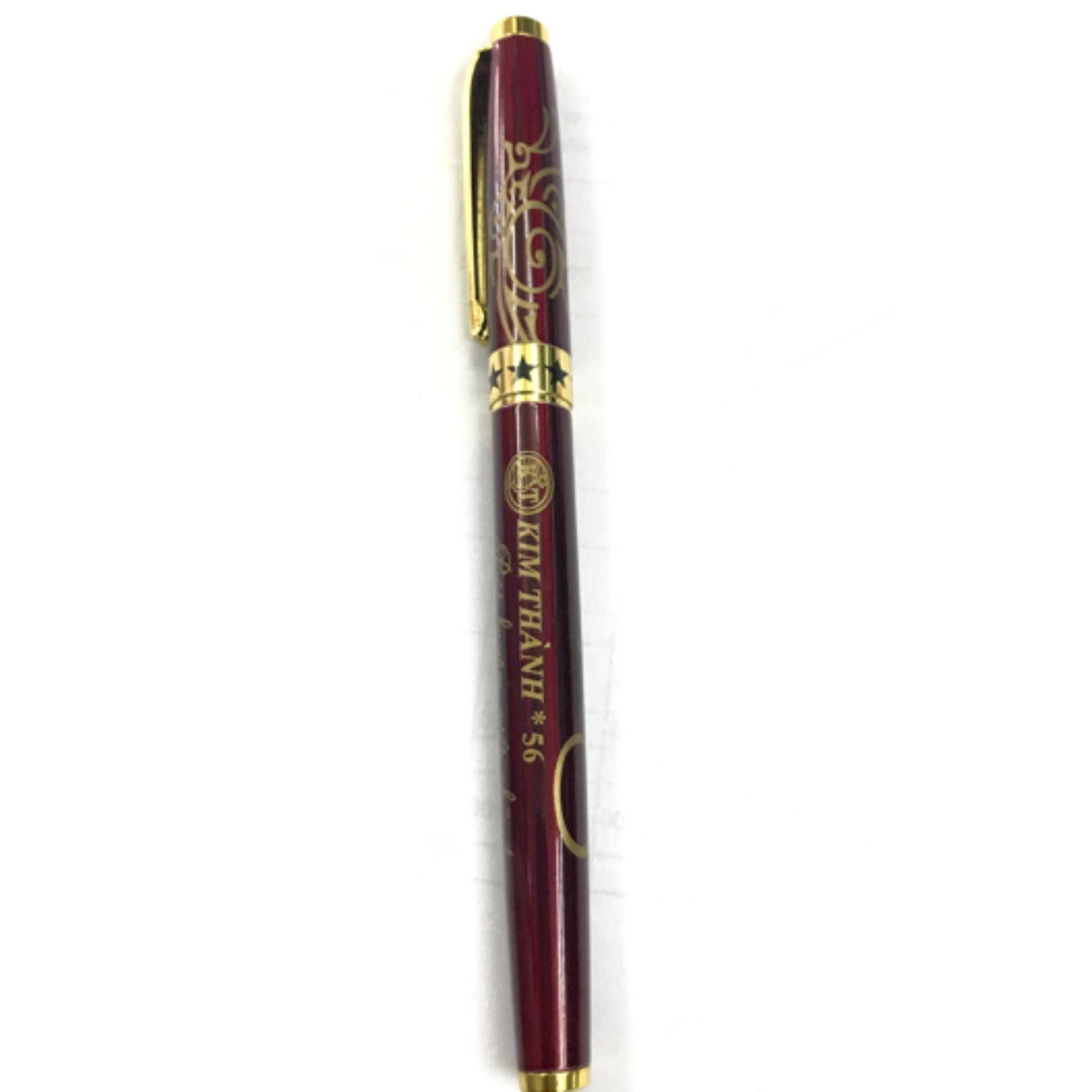 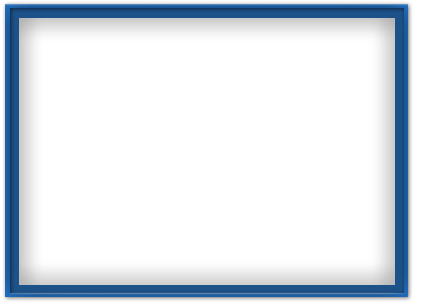 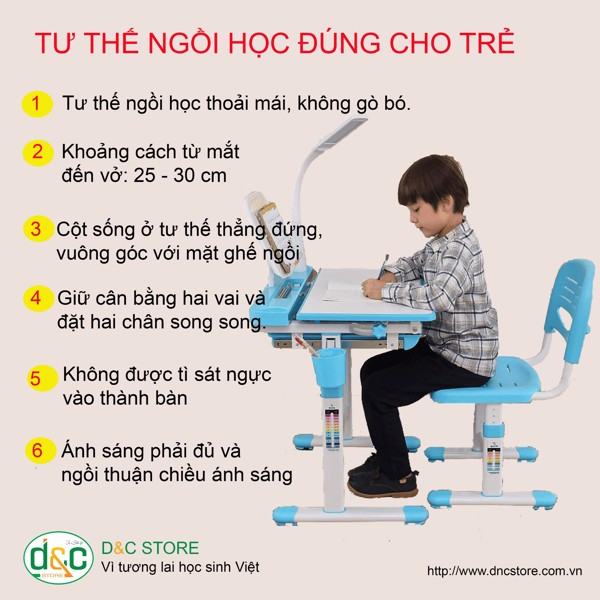 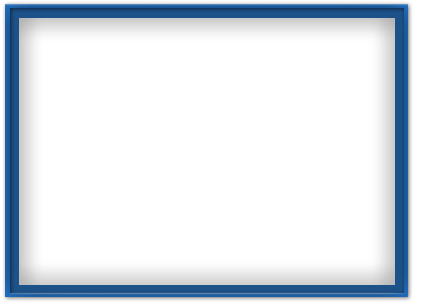 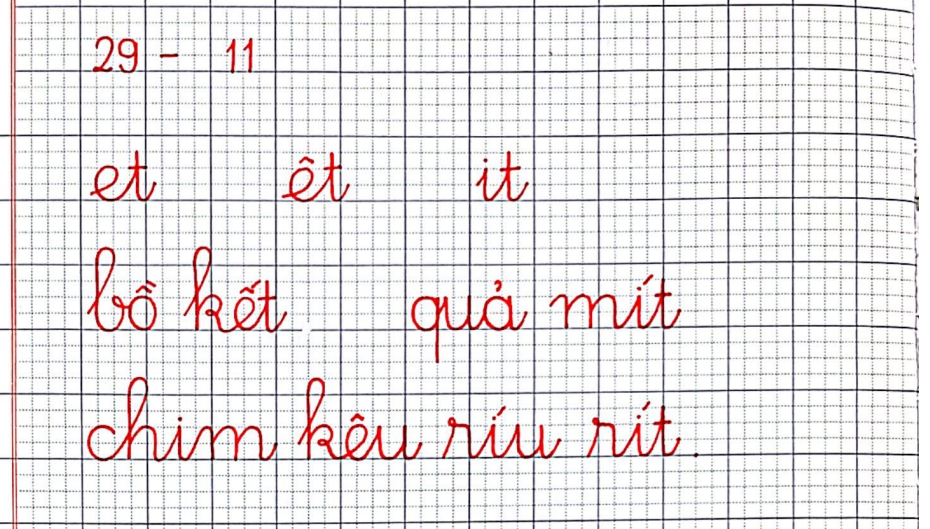